The Do’s and Don'ts of Effective Board Governance
AfSAE Virtual Africa Association Summit (AAS2): 24 & 25 Sept. 2020
Objectives
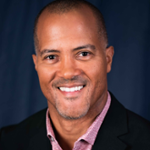 Jay Cariño, MBA, CAE
Vice President Member Services 
Association for Nutrition and Foodservice Professionals
St. Charles, IL 
jcarino@anfponline.org
Share examples/models that have proven to be effective.
Generate Ideas and suggestions for you to increase the effectiveness of your boards.
Provide Resources
 Sample Models
 Templates
 Guides
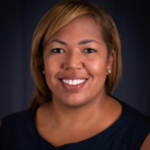 Haley M. Jones, CAE
Senior Manager, Member Engagement 
American Staffing Association 
Alexandria, VA
hjones@americanstaffing.net
AfSAE Virtual Africa Association Summit (AAS2): 24 & 25 Sept. 2020
Fair & Objective Vetting/ Selection Process
Transparent and Public
Board Onboarding & Training Program
Onboarding & Training Program 
Organization History
Governance Structure
Operations of Org 
Strategic Plan & Initiatives
Culture & Policies 
Online Courses 
In-person Training
Mentorship Program
Individual Goals
Board Handbook
Self Evaluation 
Board Self Assessment
Setting Realistic Expectations 
Job Description, Roles & Responsibilities
Staggered Term Limits
Process Timeline
Have a Leadership Development or Nomination Committee to oversee selection process.
Clear purpose of Committee
Focus on key attributes, skills and expertise
Balance Score Card or Rubric to rate candidates
Intentional & Objective Interview Questions 
De-Identification of Candidate Personal Info
AfSAE Virtual Africa Association Summit (AAS2): 24 & 25 Sept. 2020
Strategic Plan and Organization’s Mission
Board Management
The 4 Ws (and an H) of Board Self-Assessment*
WHY are you doing the assessment?
WHEN will you schedule your board’s self-assessment(s)?
WHO will be part of the assessment process? 
HOW will you prepare the board to ensure a successful/meaningful outcome?
WHAT will you assess (or not assess)?

*Source: BoardSource
Know your role. 
Board: Direction, oversight, resources. 
Chief Executive: Maintain regular contact, communication, and updates with Board. 
Staff: Implementation and daily management. 

Do not confuse formulating and overseeing strategy (board of directors) with implementing it (staff).
Provide an annual review of the organization’s mission and strategic plan, including how their board roles relate. 
What priorities does the board want to accomplish? 
How do their priorities advance the mission/strategic goal of your organization? 
When and how will you measure success?
AfSAE Virtual Africa Association Summit (AAS2): 24 & 25 Sept. 2020
Questions?
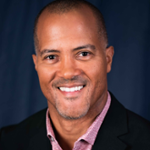 Jay Cariño, MBA, CAE
Vice President Member Services 
Association for Nutrition and Foodservice Professionals
St. Charles, IL 
jcarino@anfponline.org
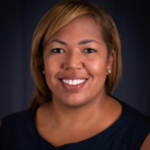 Haley M. Jones, CAE
Senior Manager, Member Engagement 
American Staffing Association 
Alexandria, VA
hjones@americanstaffing.net
AfSAE Virtual Africa Association Summit (AAS2): 24 & 25 Sept. 2020
Thank you!